Формы взаимодействия образовательных организаций СПО с работодателями по УГС 43.00.00 Сервис и туризм
Взаимодействие учреждений СПО с работодателями должно развиваться в следующих направлениях
ориентация на рынок труда
материально-техническое обеспечение
кадровое обеспечение образовательного процесса
совершенствование содержания образования
трудоустройство выпускников
система контроля качества образования
привлечение дополнительных финансовых средств
Дуальное обучение
Сетевое взаимодействие
ГБПОУ СГКСТД заключены договоры о дуальном обучении с ведущими предприятиями сферы туризма и гостеприимства:
ООО «Дом Сивре» 
ООО «Ренессанс Отель Лизинг Самара»
ООО НПО «Экобезопасность» 
ИП Костин П.В. «Сладкое королевство» 
ООО «Монтана» ресторан "Рулька"
ООО "Максимилианс М"
ООО "Пинта"
ИП Денщиков А.С
ООО «Вика»
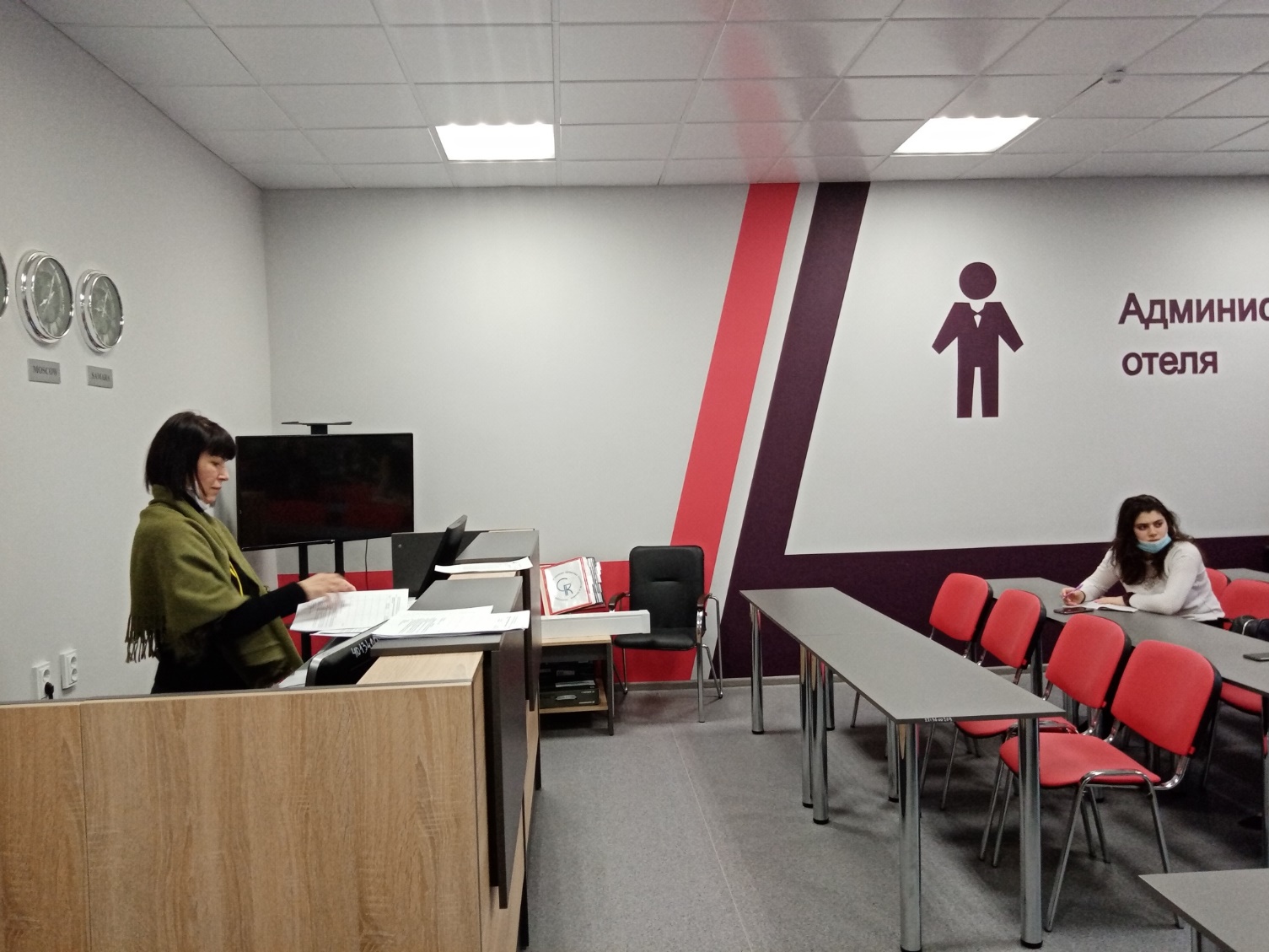 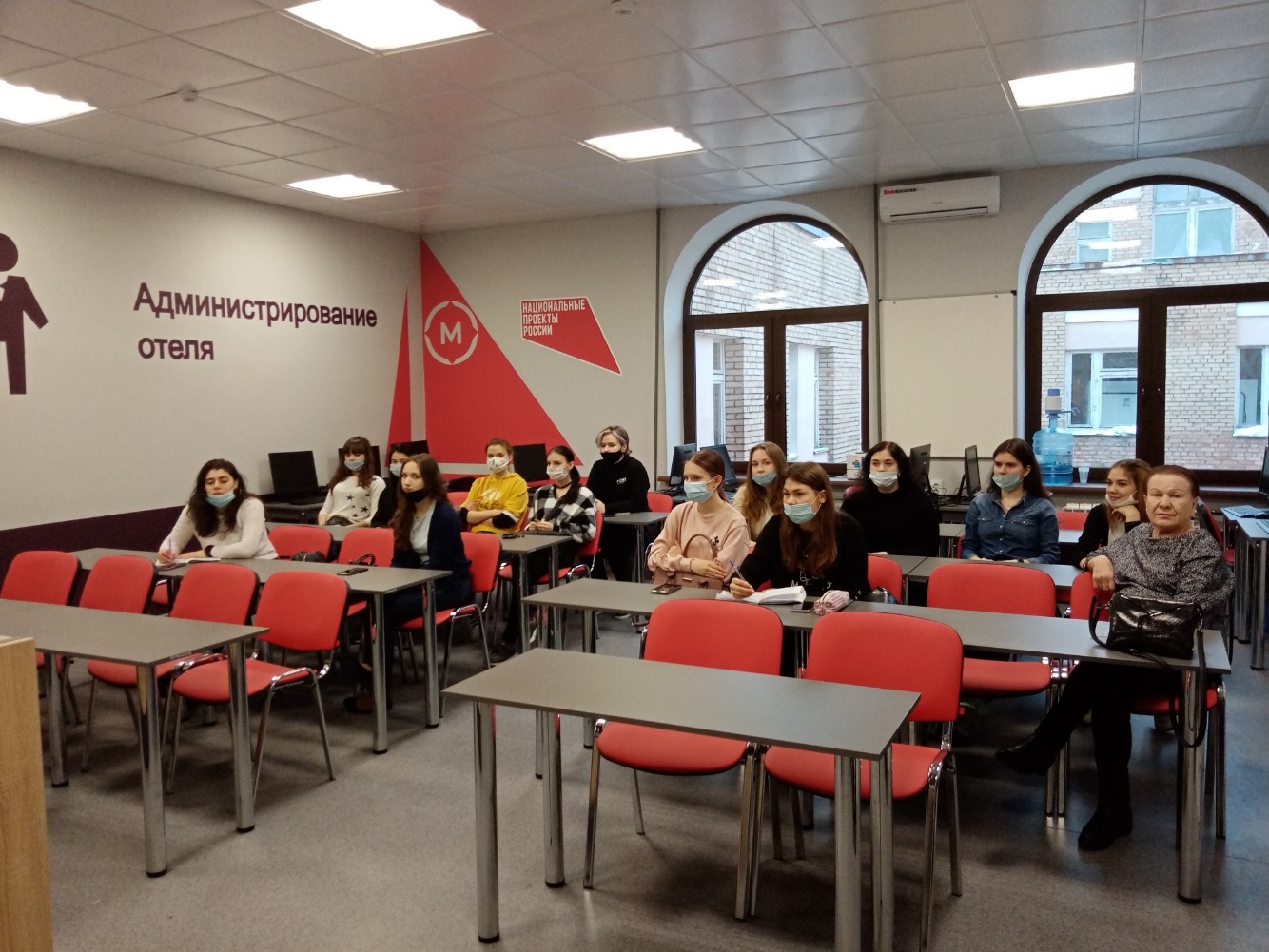 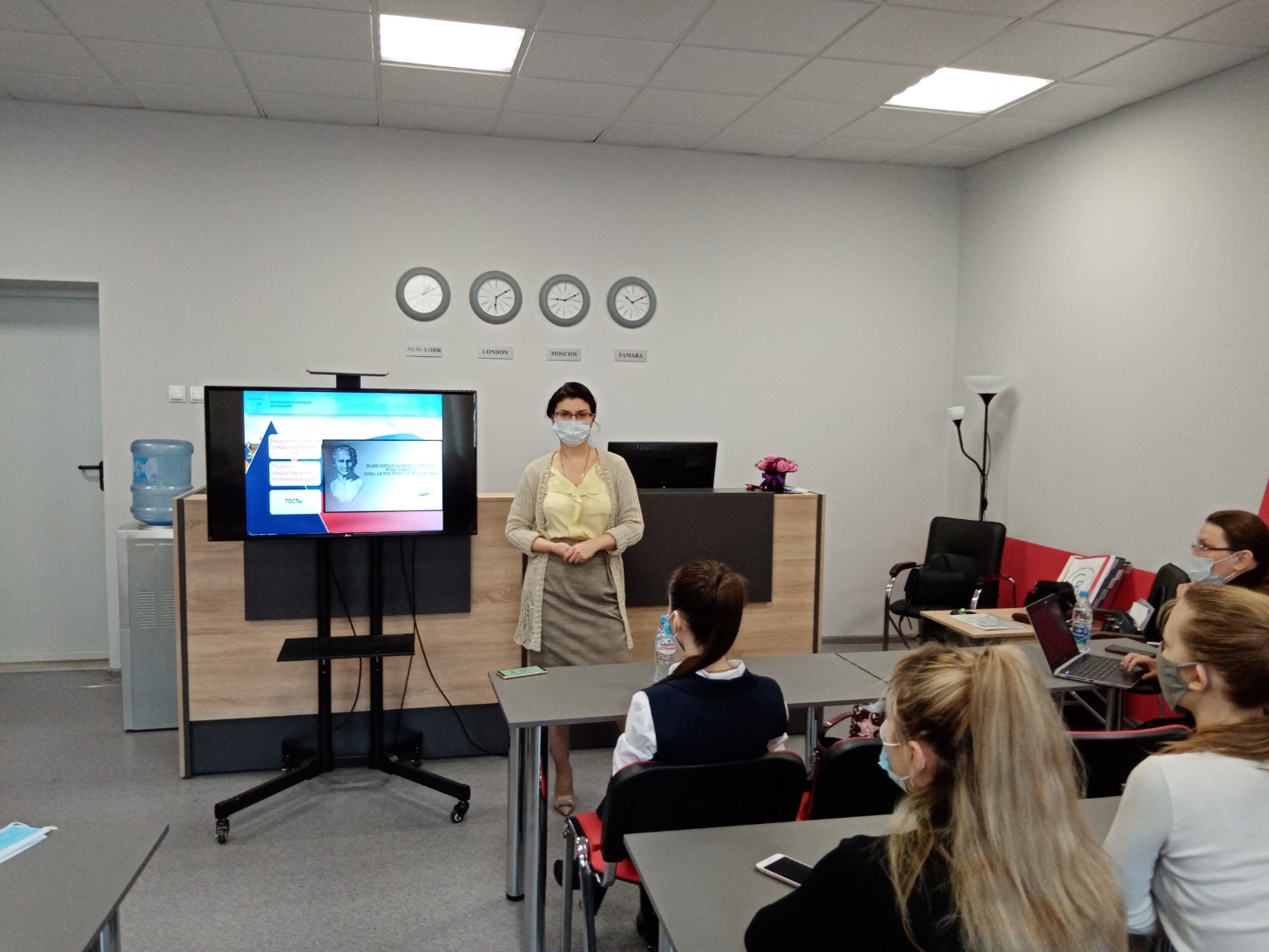 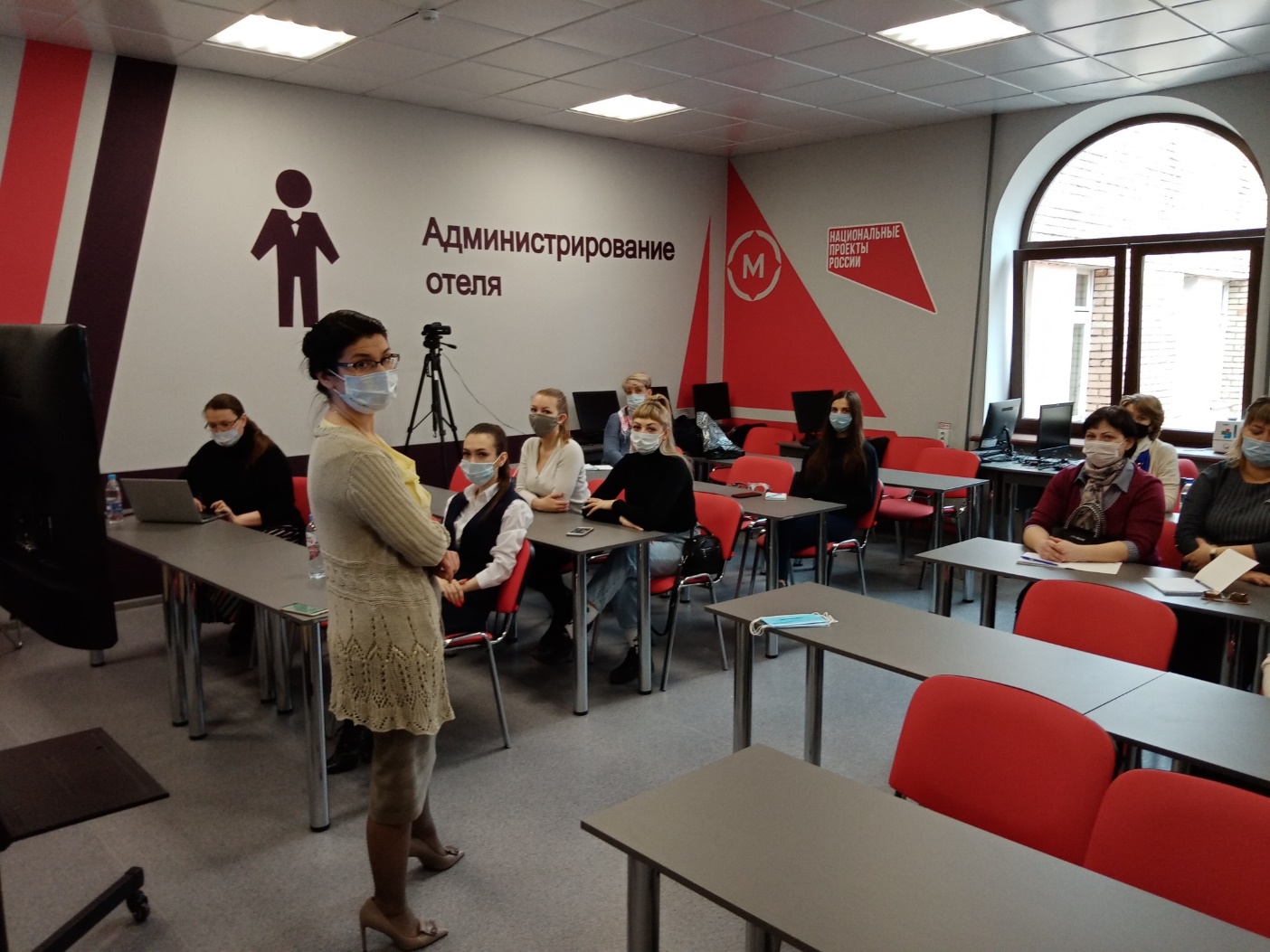 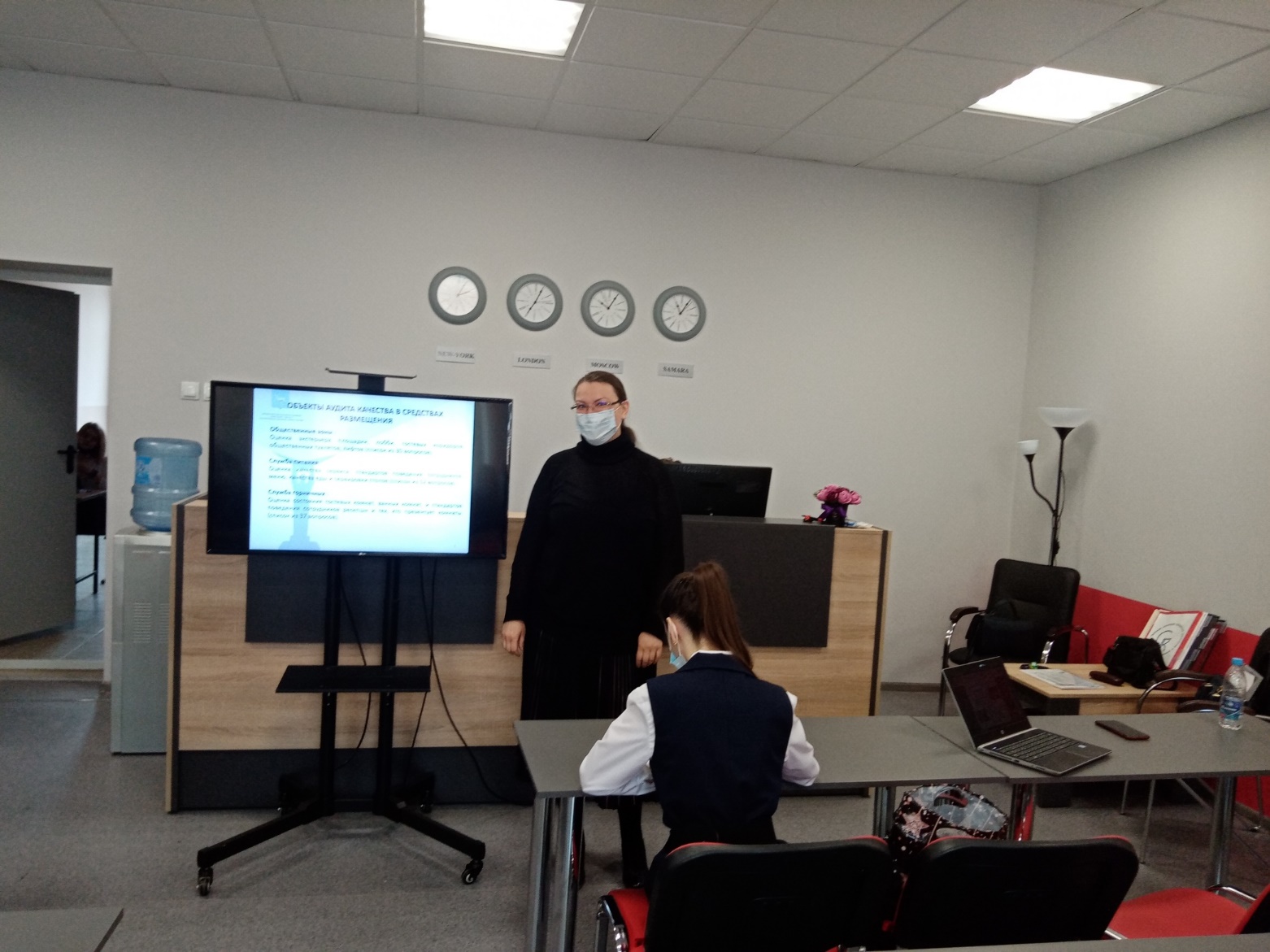 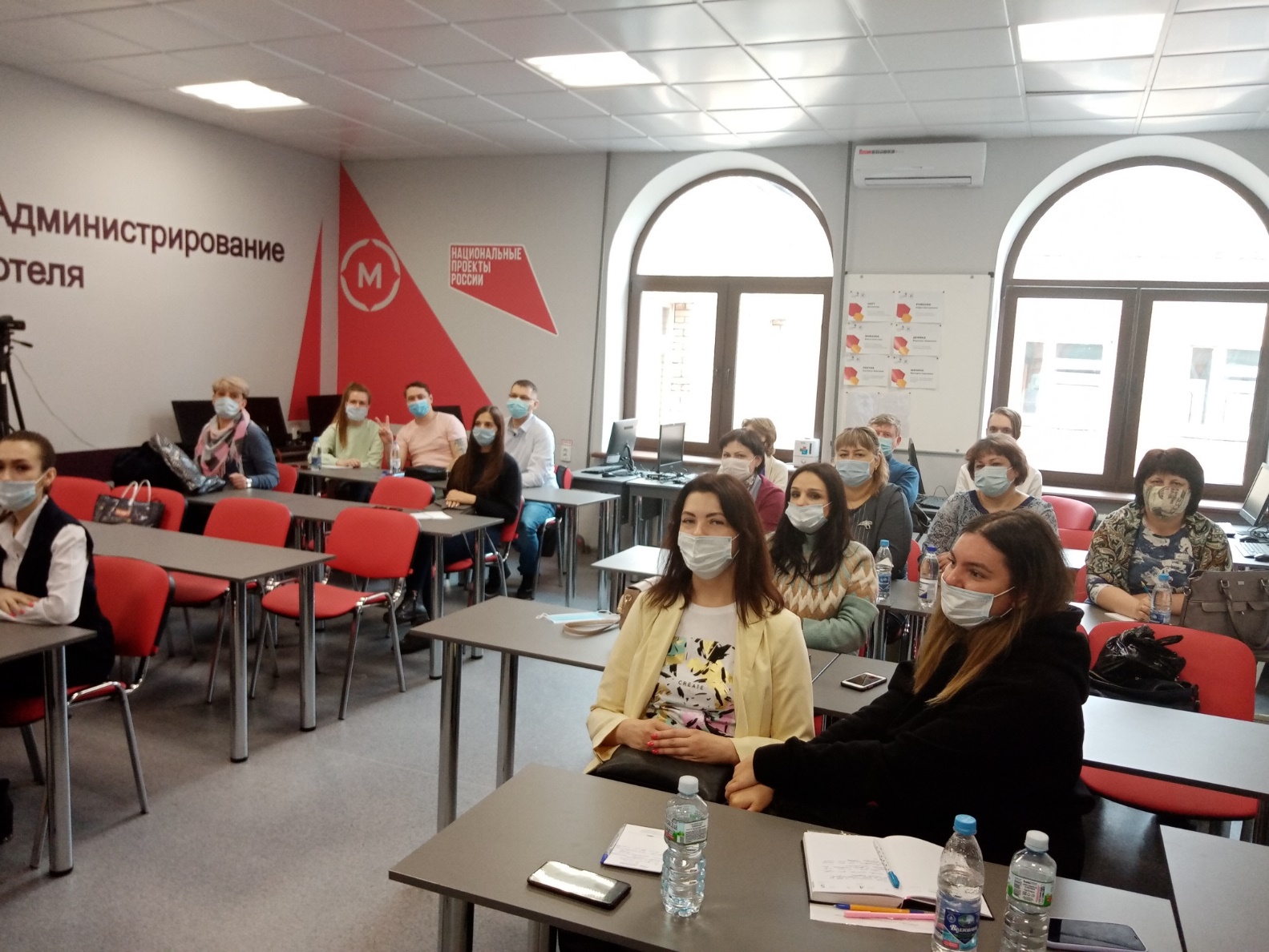